ART 4 & AP
By: Heather Pfannenschmidt
Breadth
A section of the AP Studio Art Portfolio, which consists of 12 works that demonstrate a mastery of skills whilst showing artistic range.
Left: Birkenstocks – Prisma
Right: My Dog – Prisma
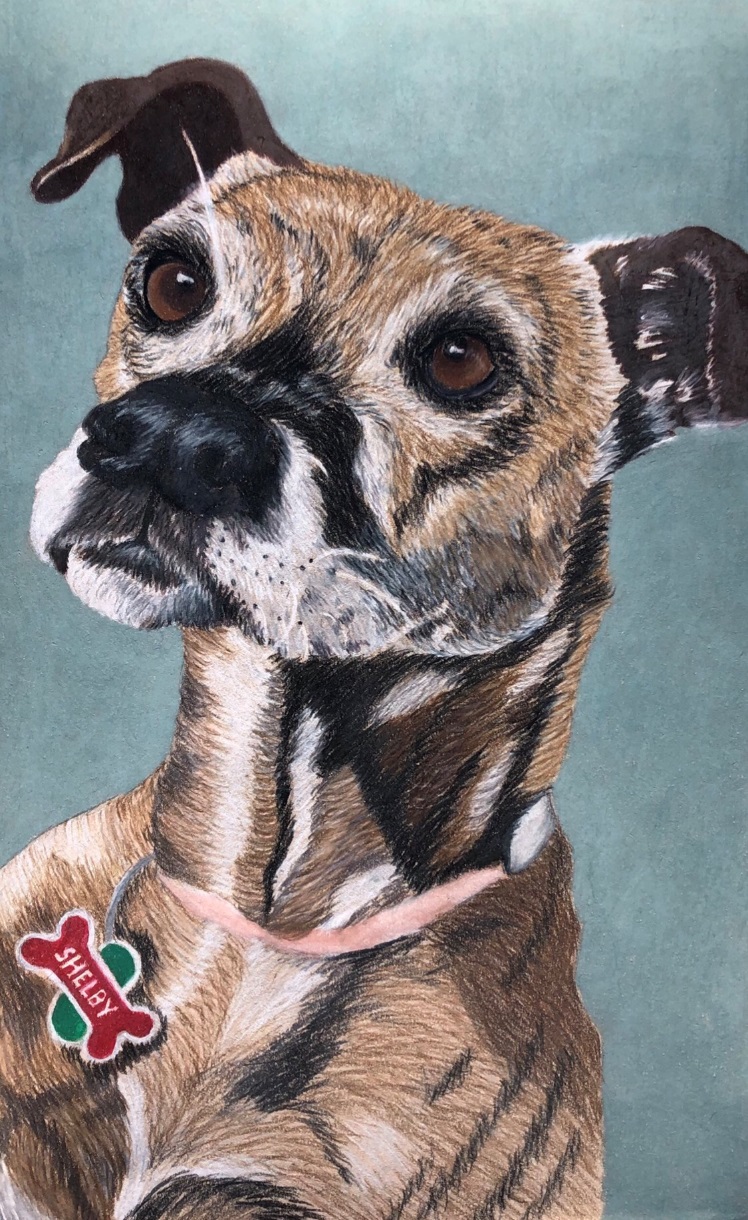 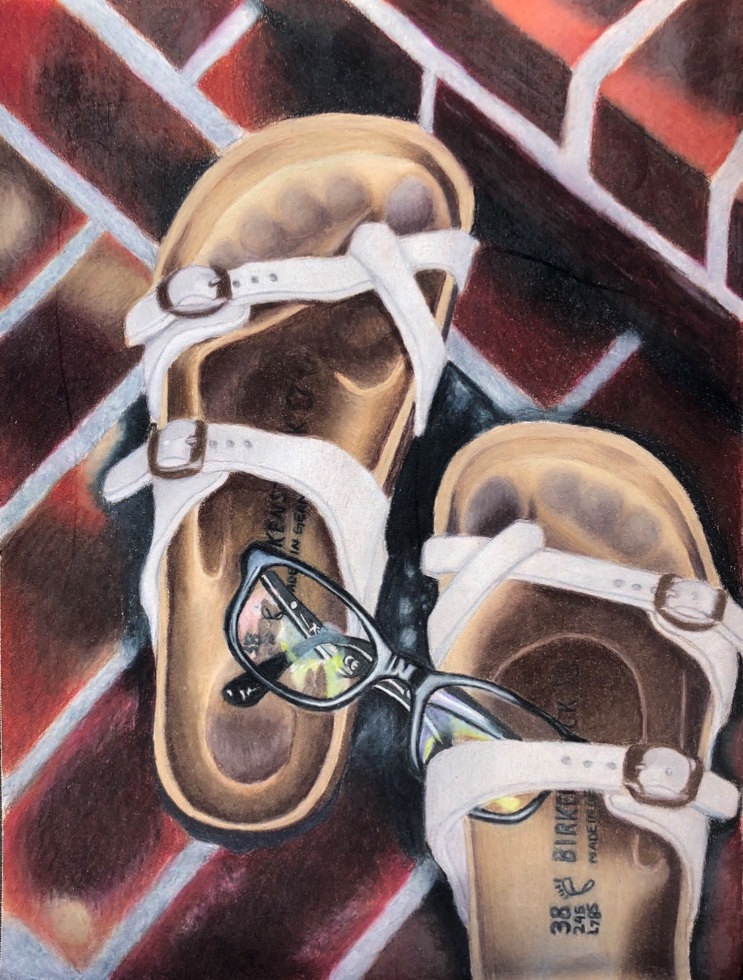 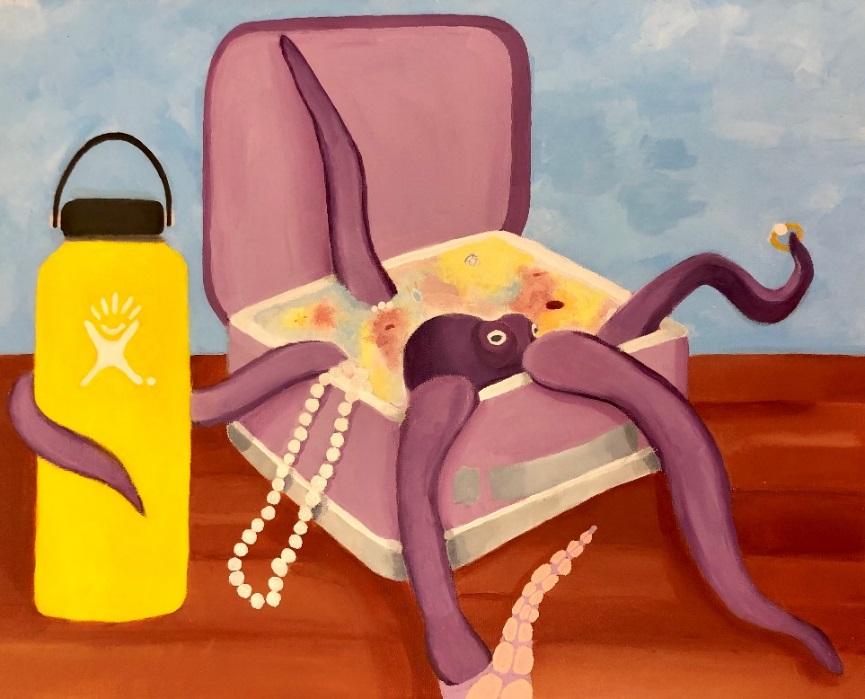 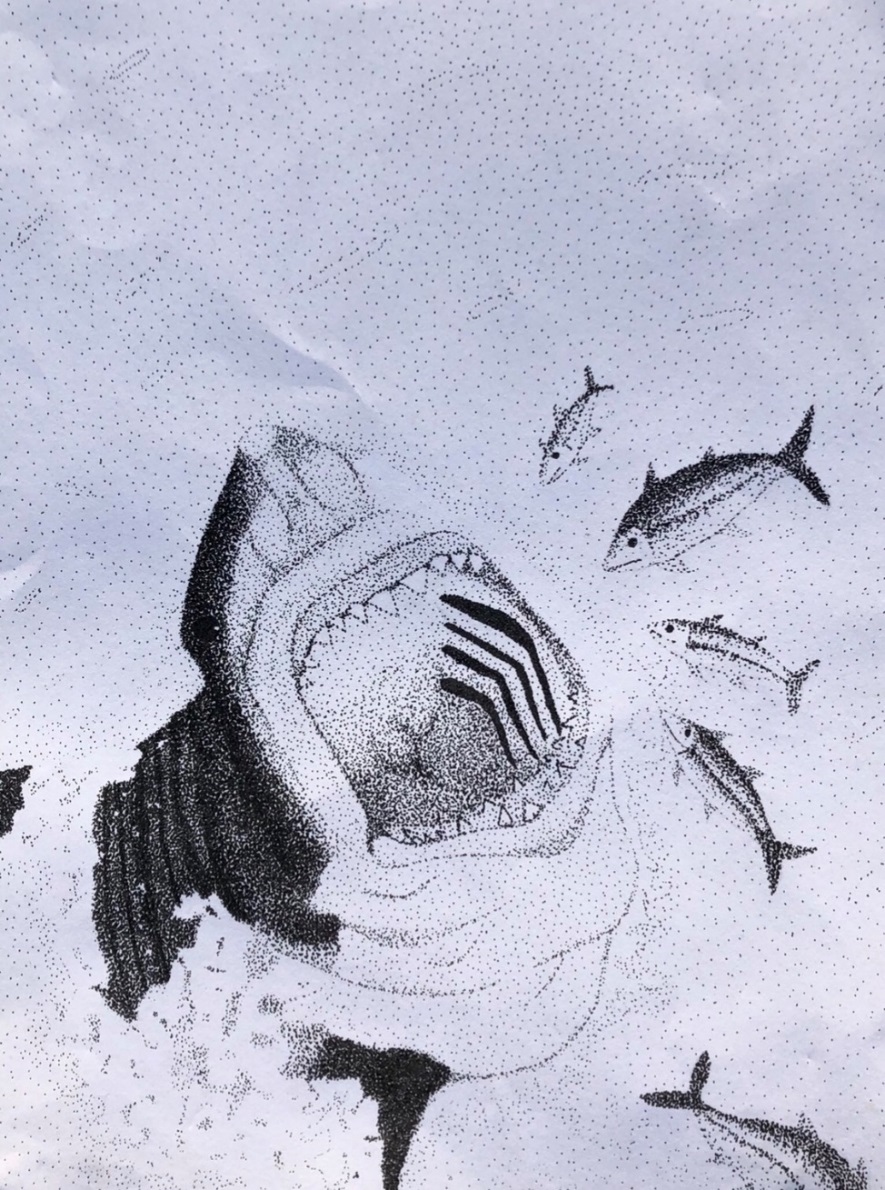 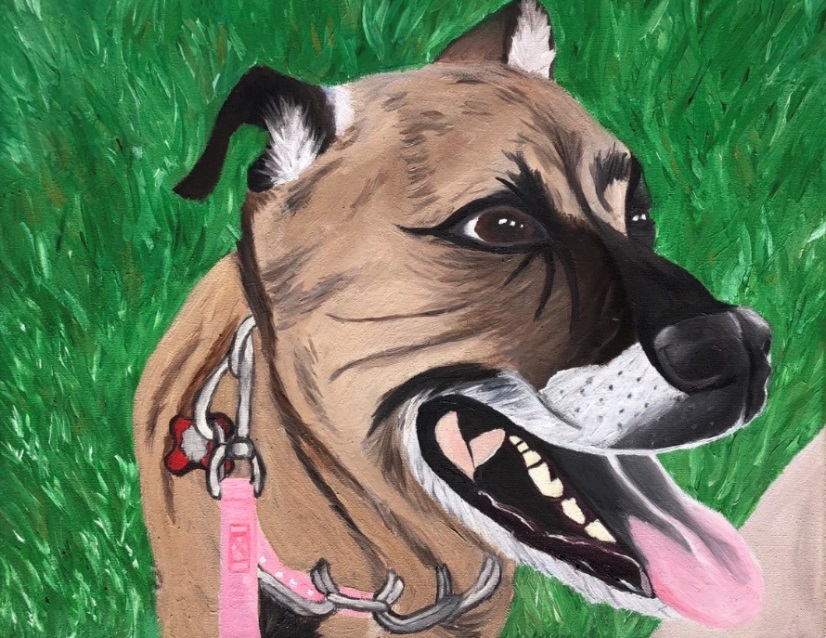 Left: A Shark – Pen & Ink
Top: Octopus In a Lunchbox – Acrylic 
Bottom: My Dog – Oil Paint
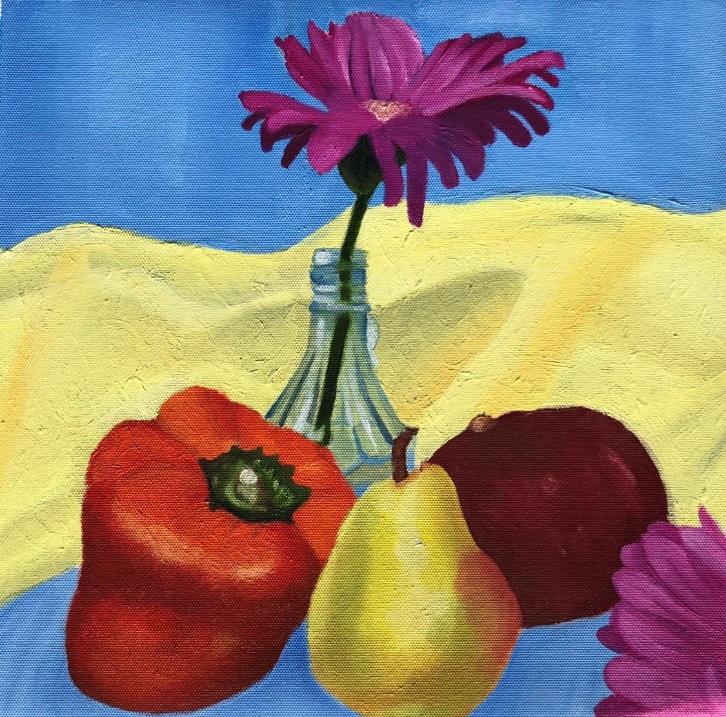 Self Portrait – Oil Paint
English Landscape – Oil Paint
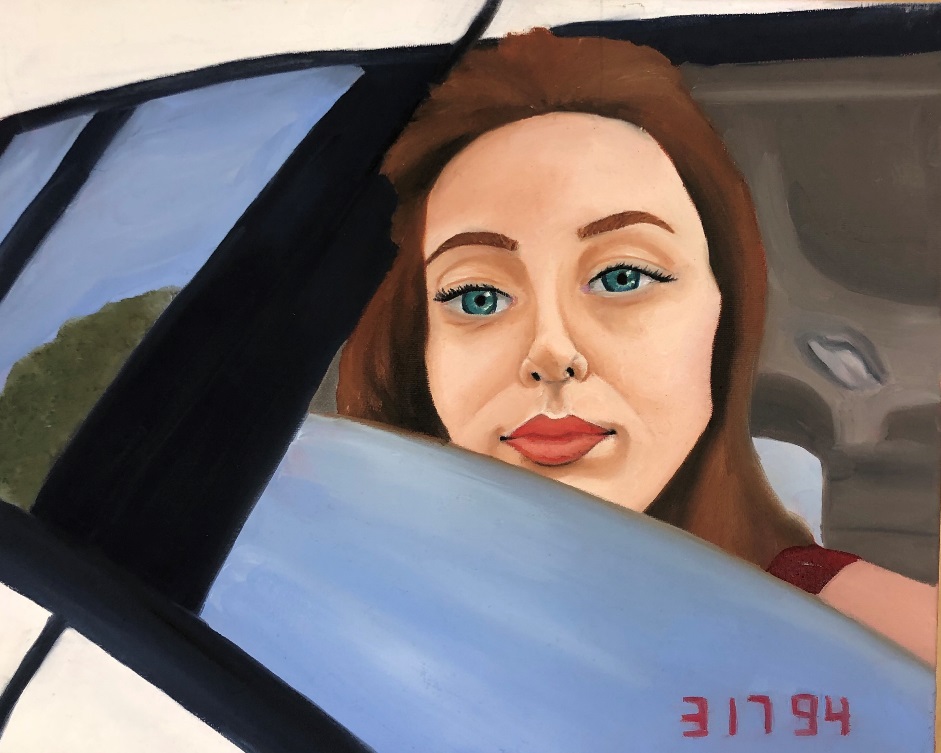 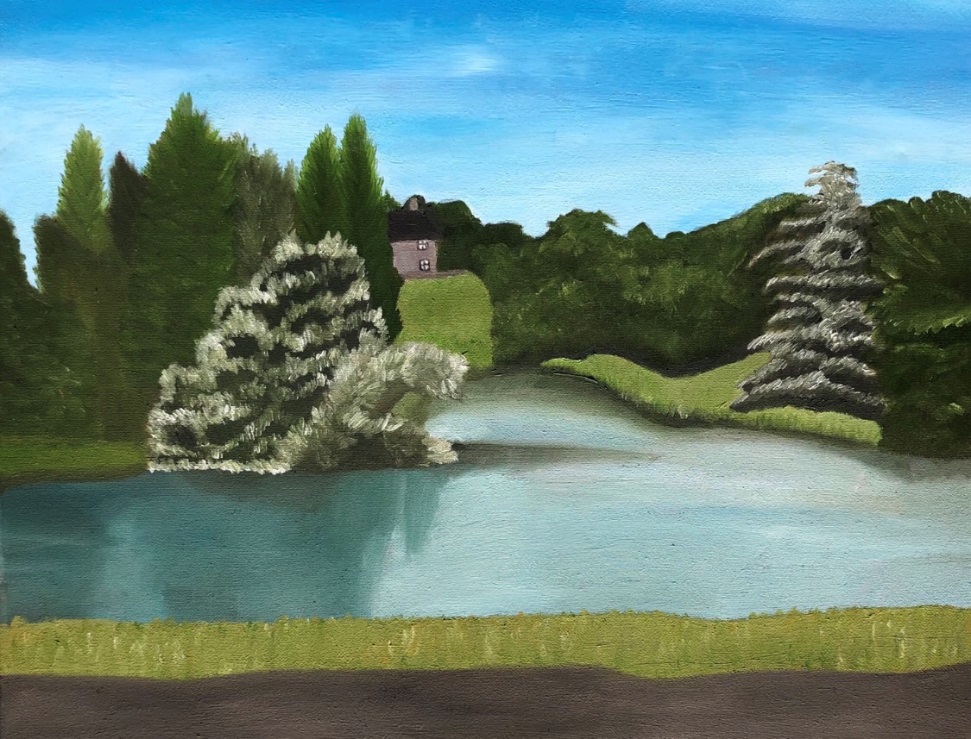 Still Life – Oil Paint
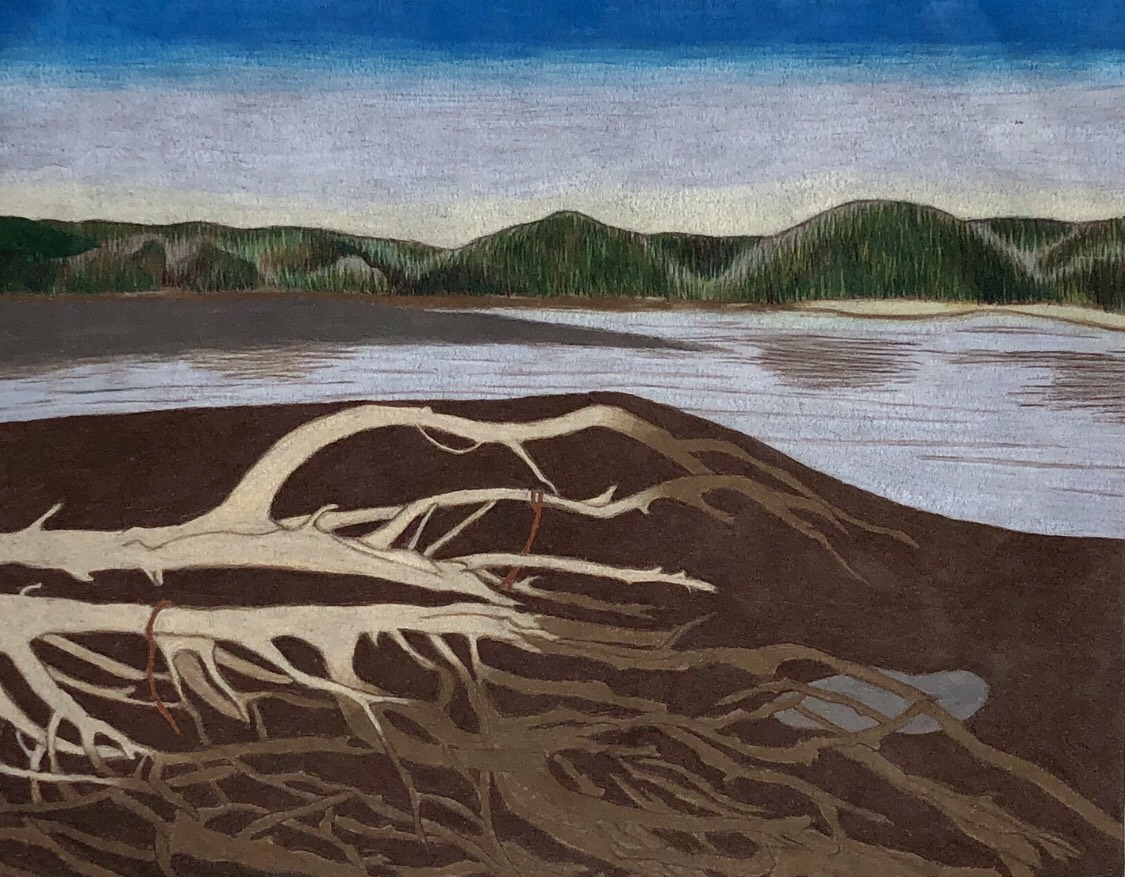 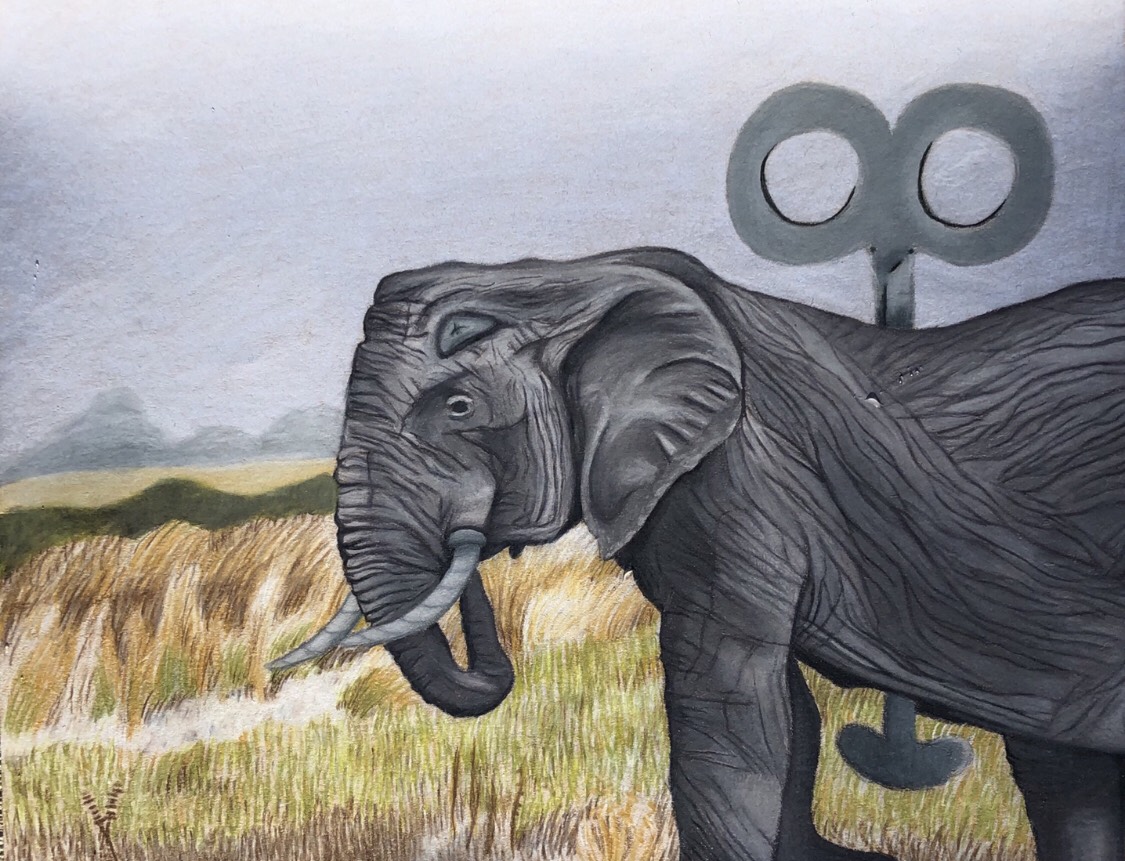 Tree - Prisma
Nature Mechanical - Prisma
Concentration
A body of work unified by an underlying central idea that has a visual coherence.
Mine: Places I’ve Been
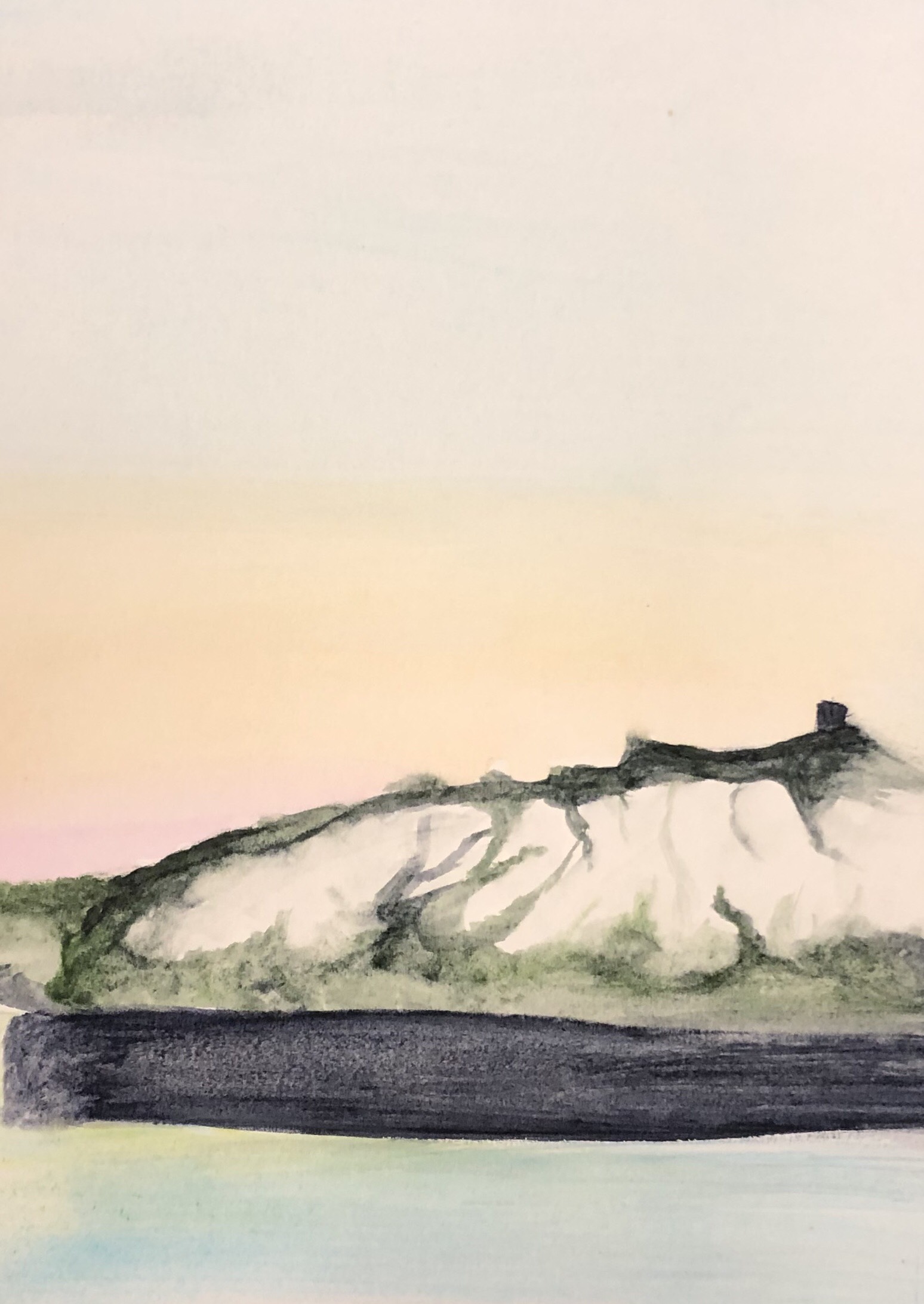 Dover Beach, England
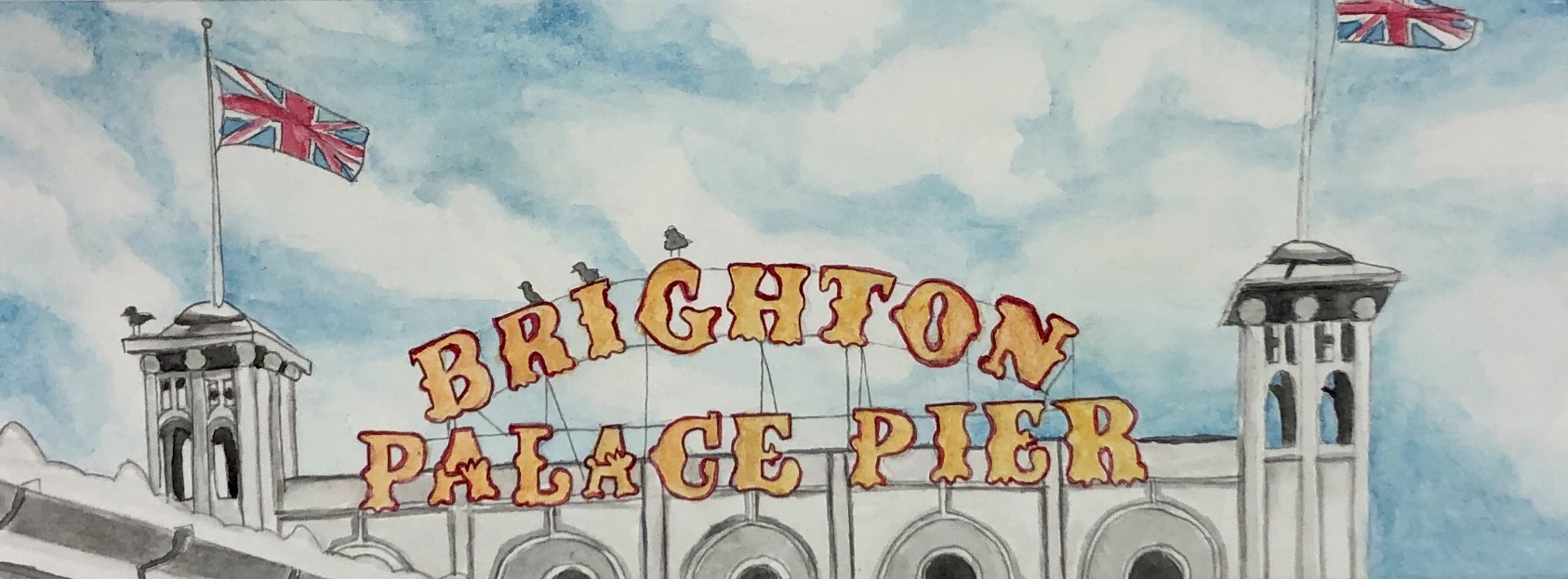 Brighton Beach, England
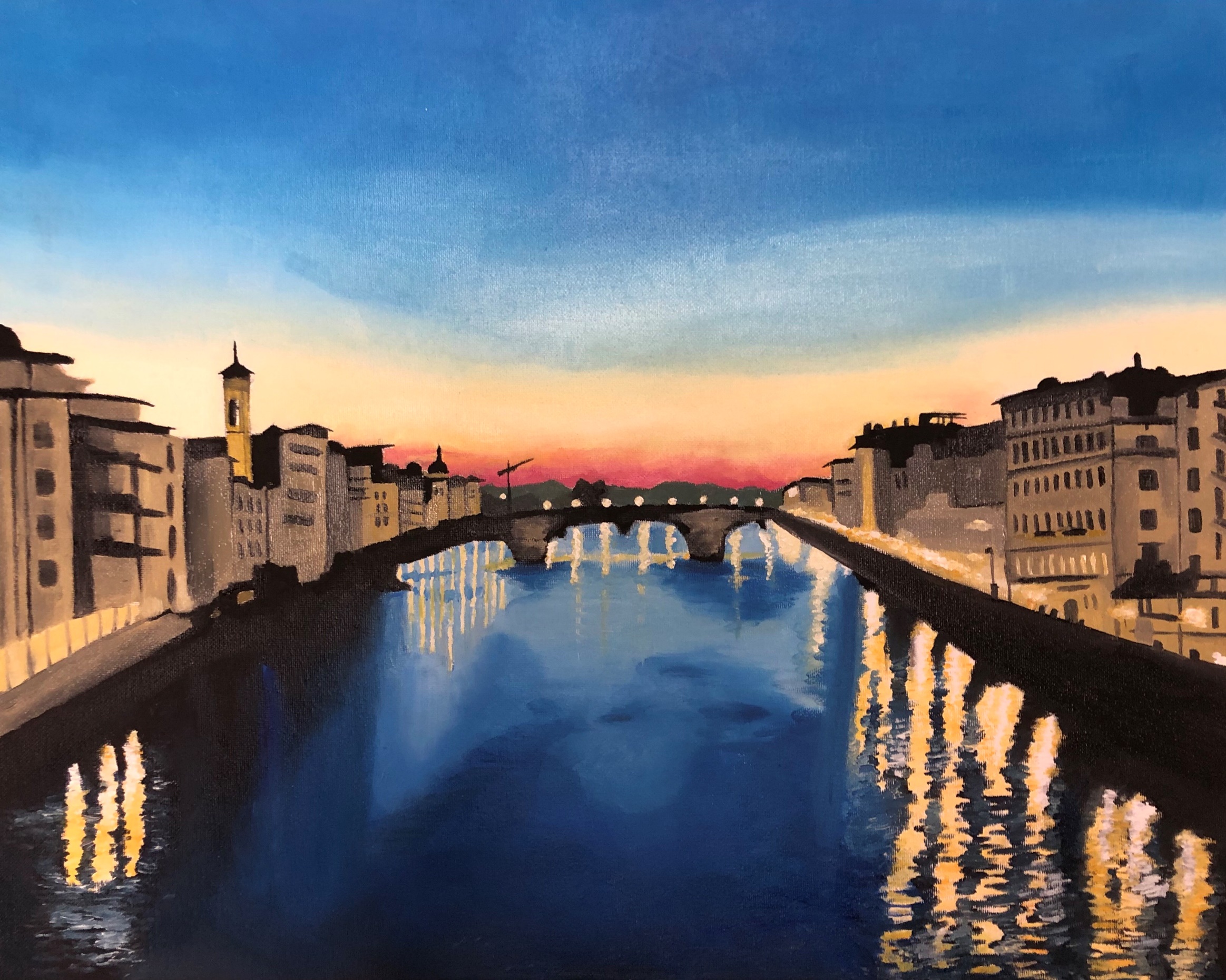 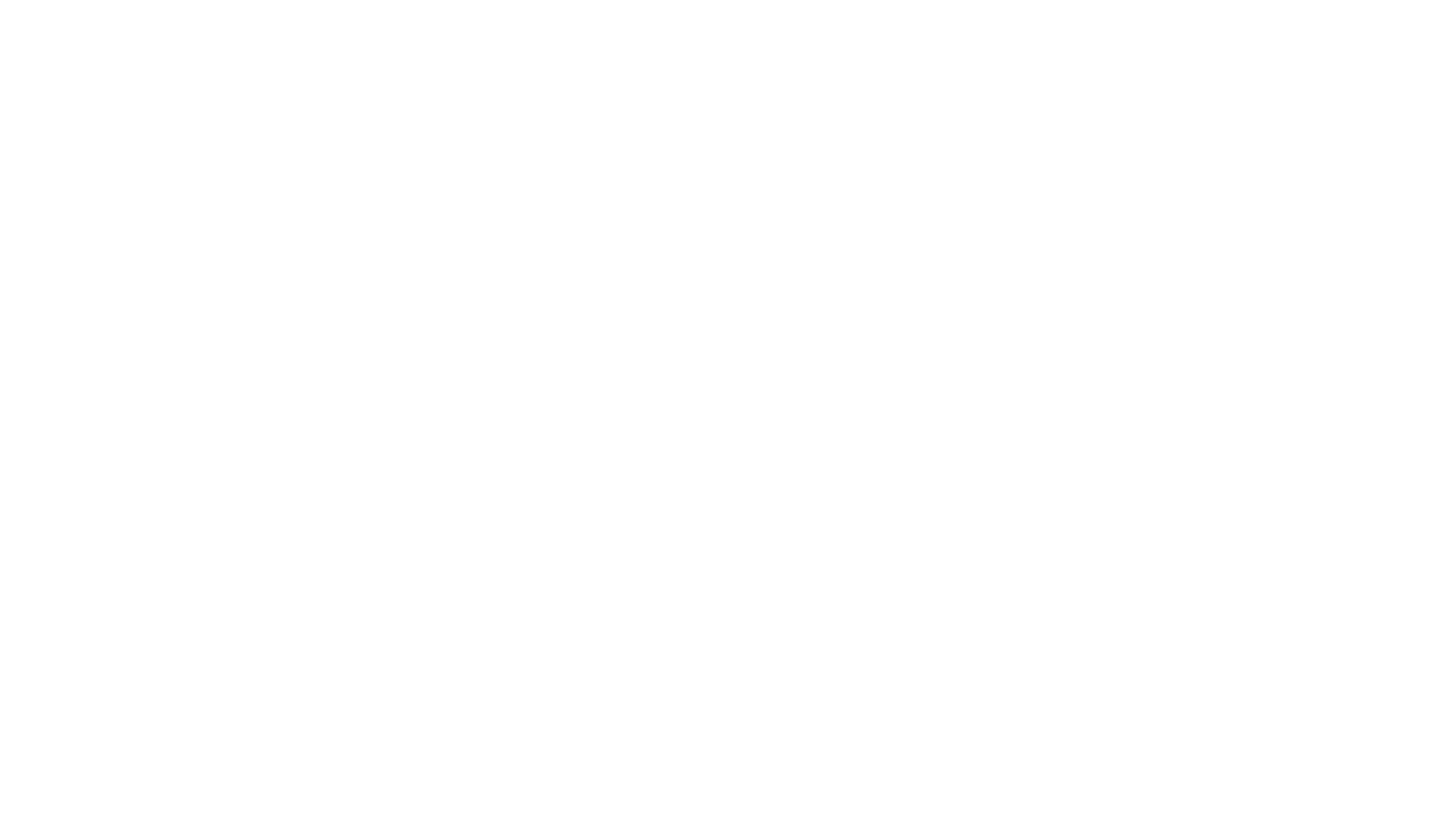 Florence, Italy
Old Town Geneva, Switzerland
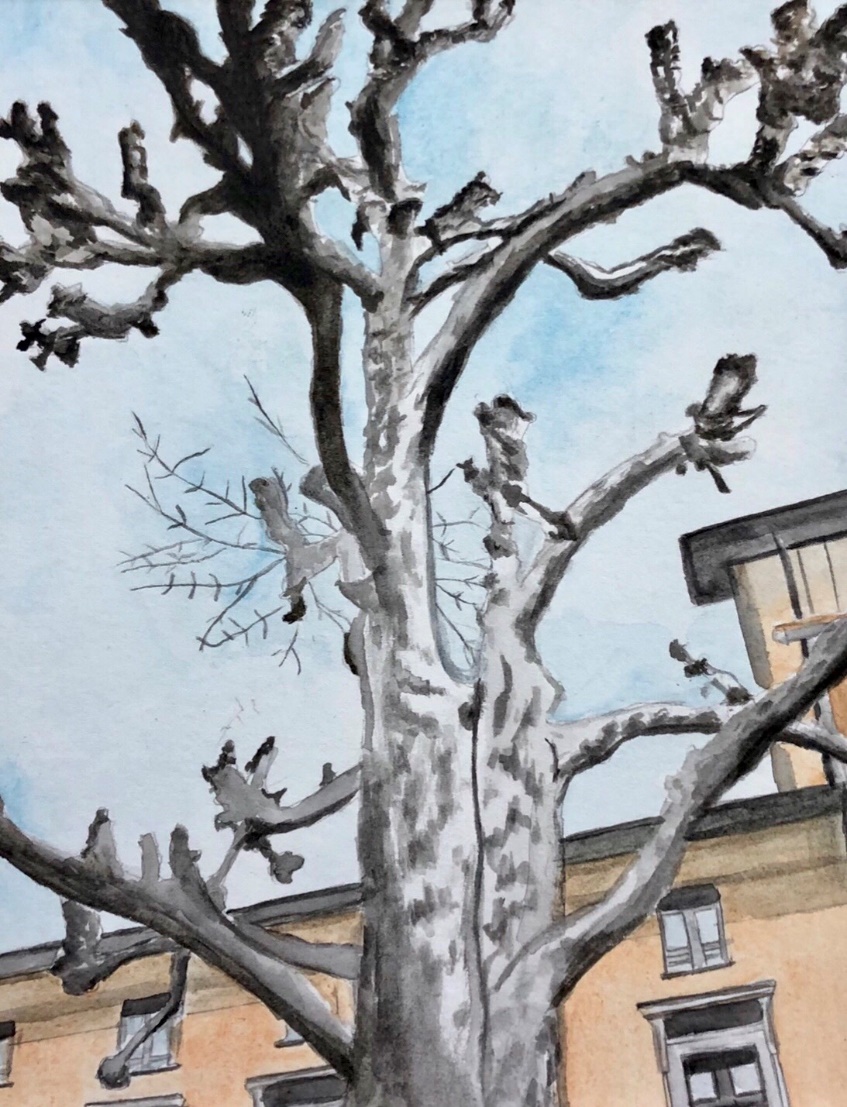 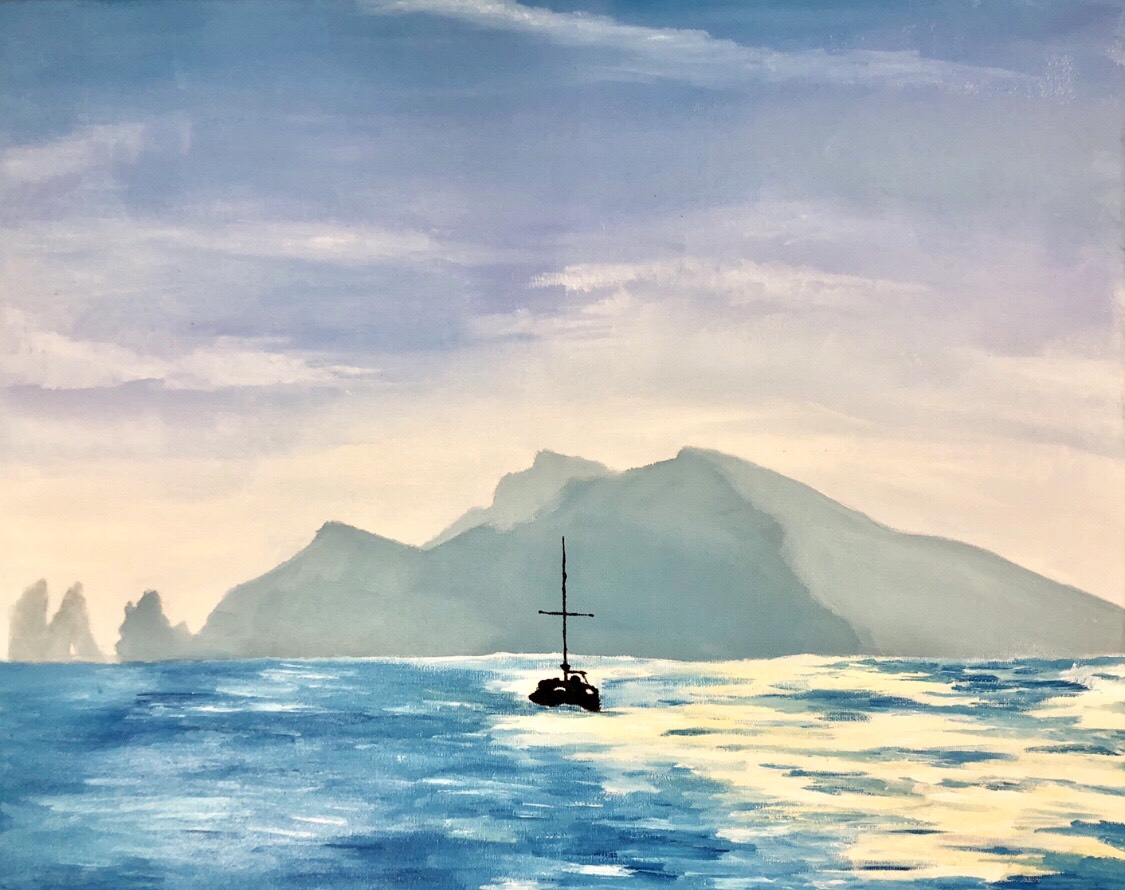 Capri, Italy
Triberg, Germany
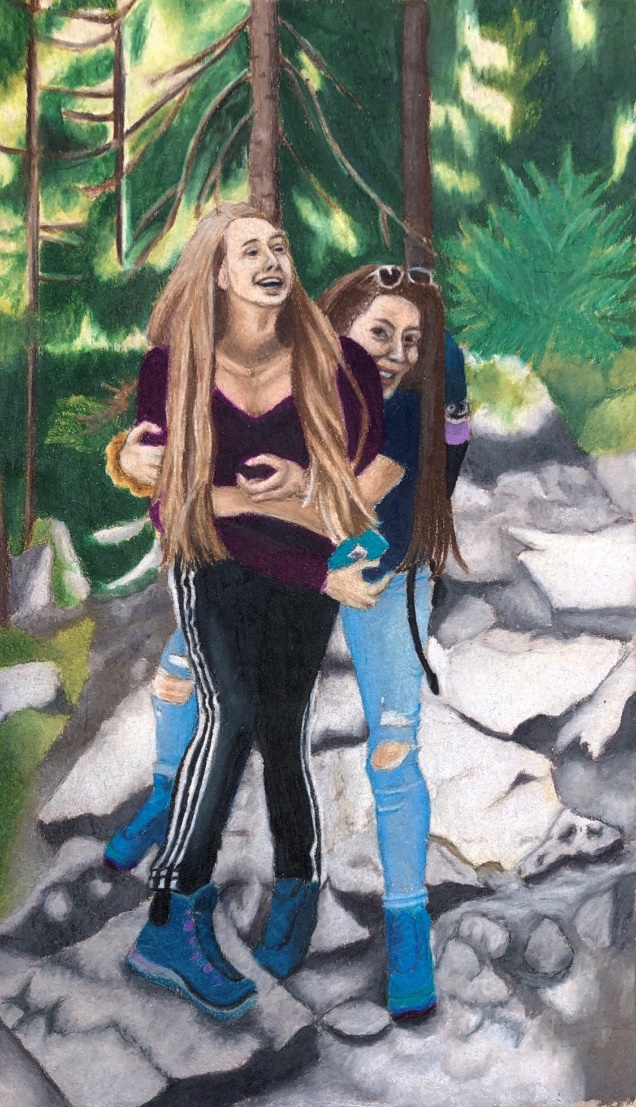 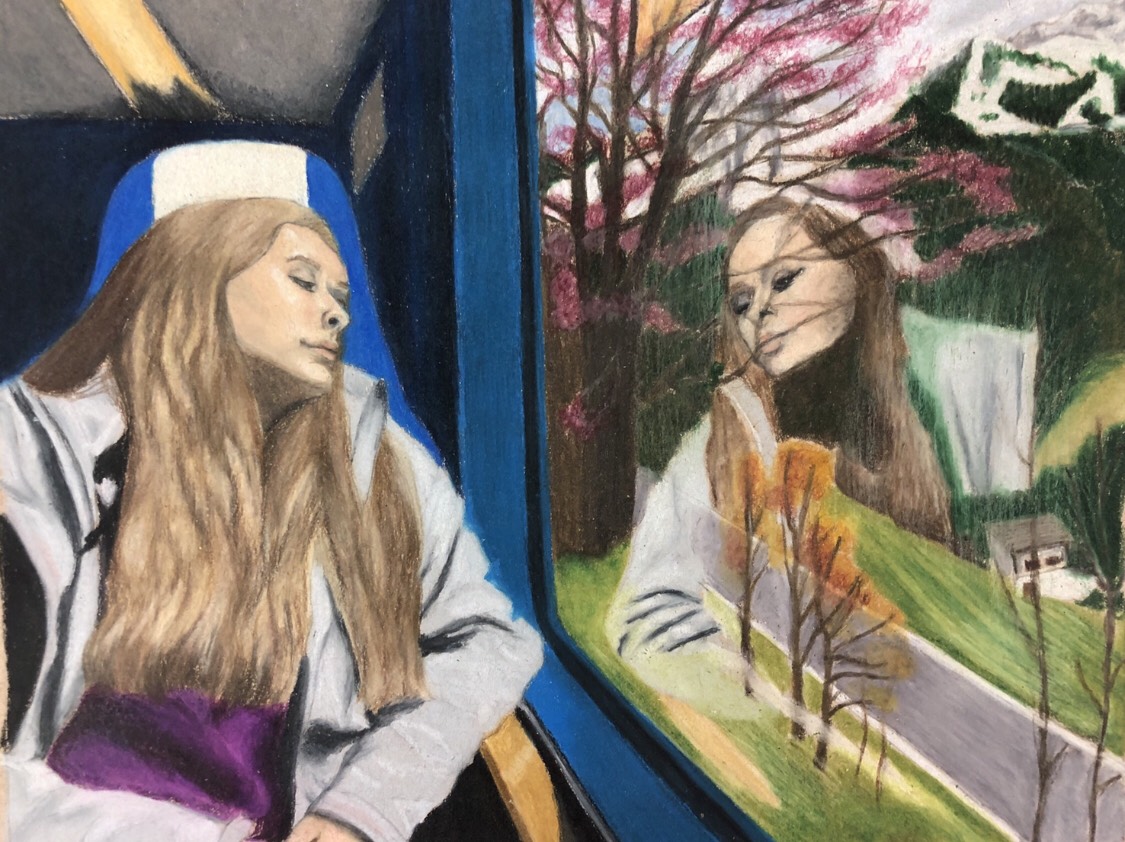 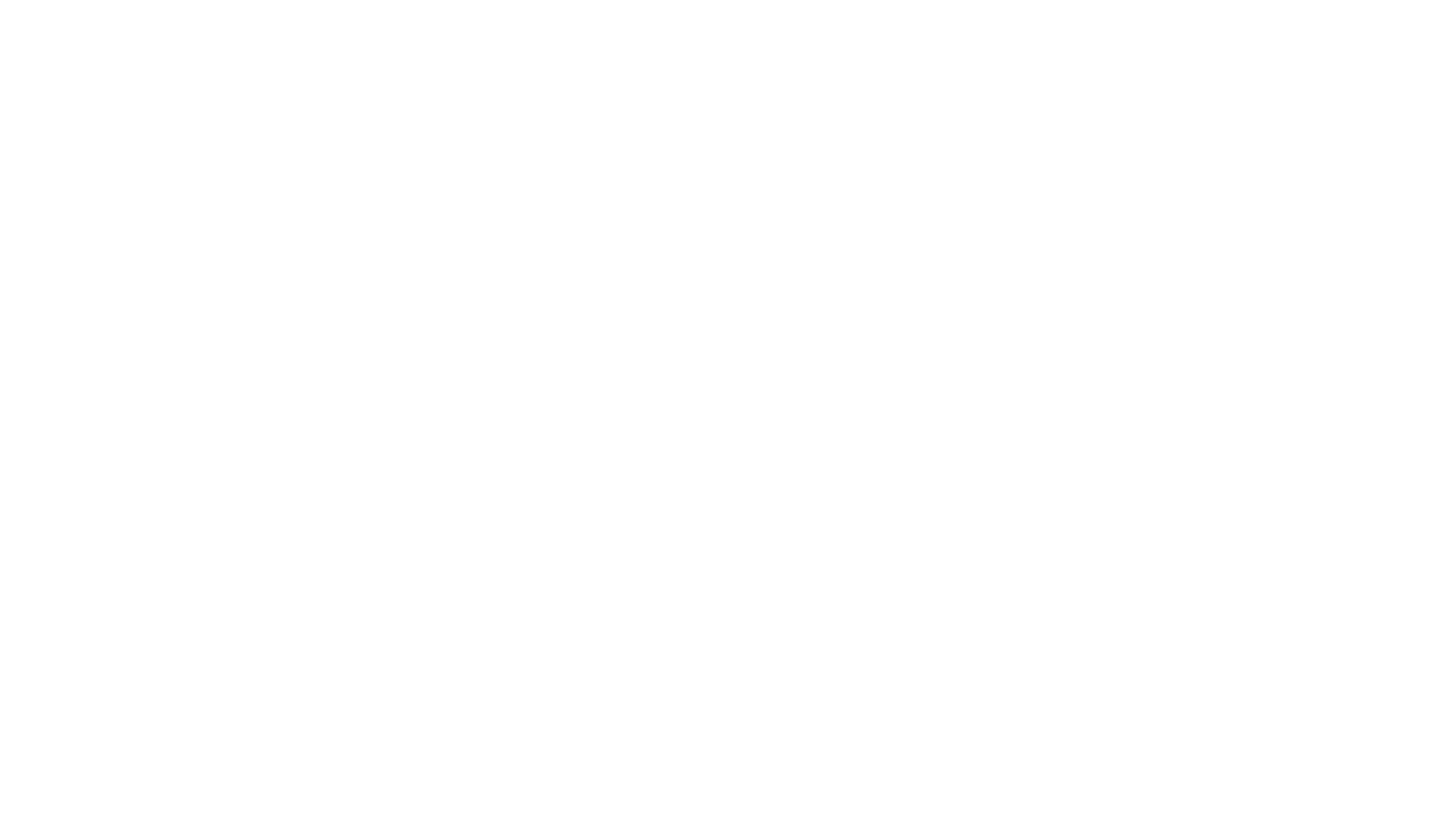 Clarens, Switzerland
Musee d’Orsay, Paris
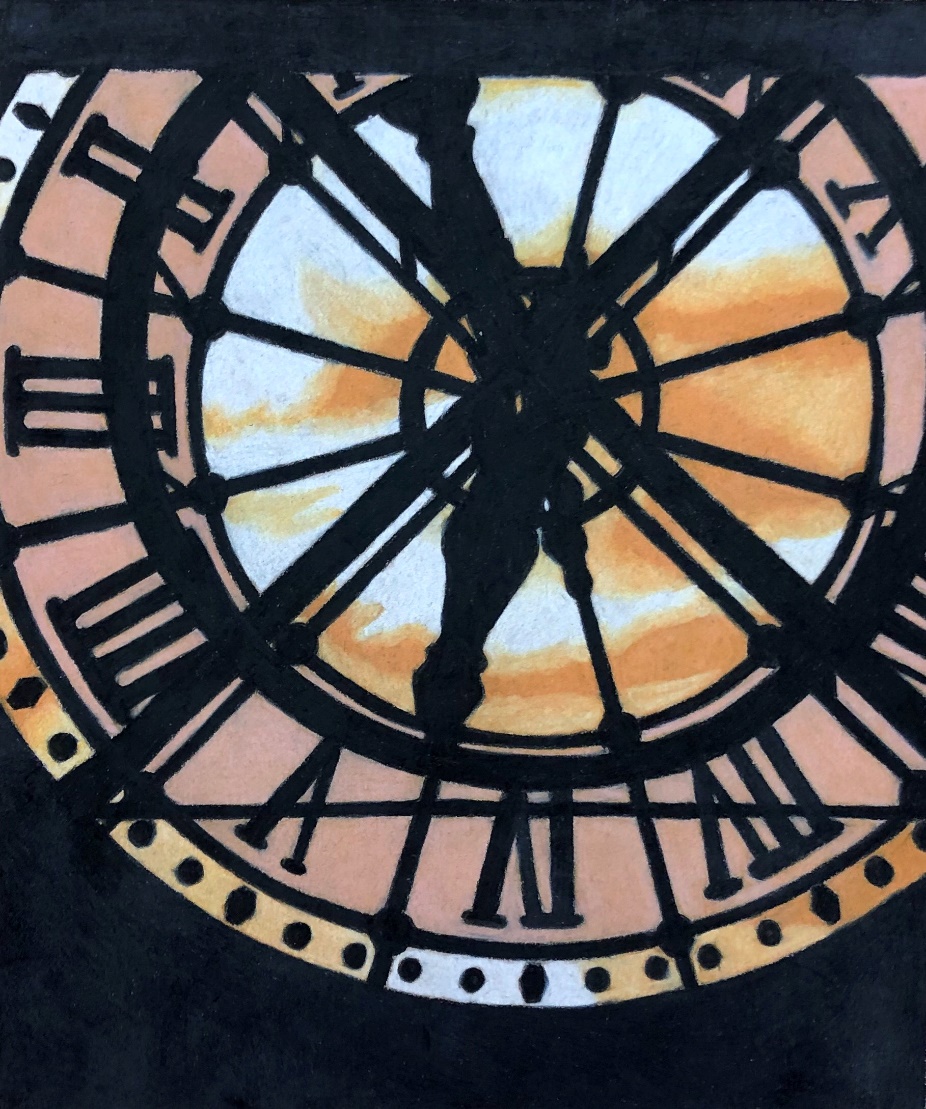 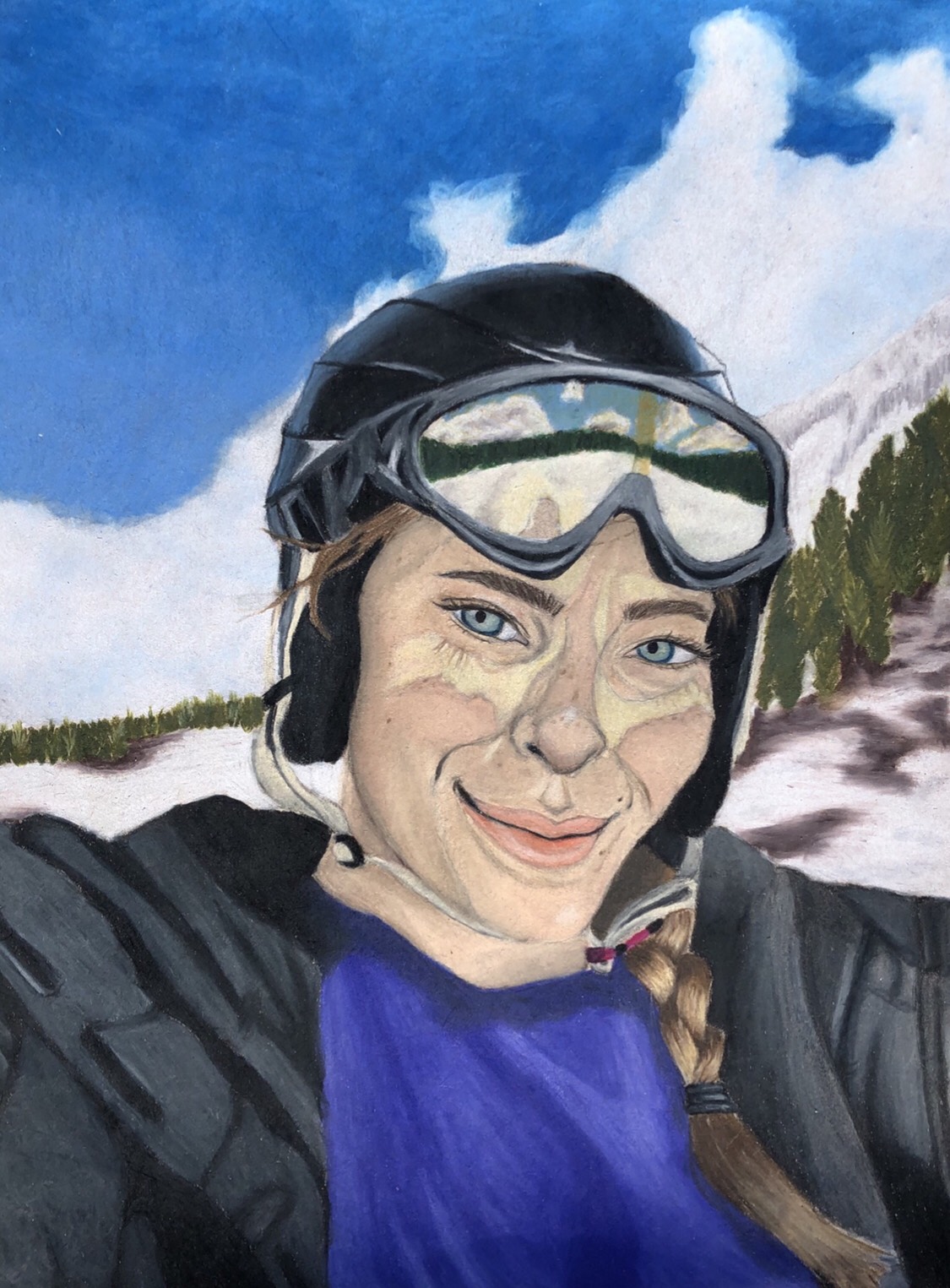 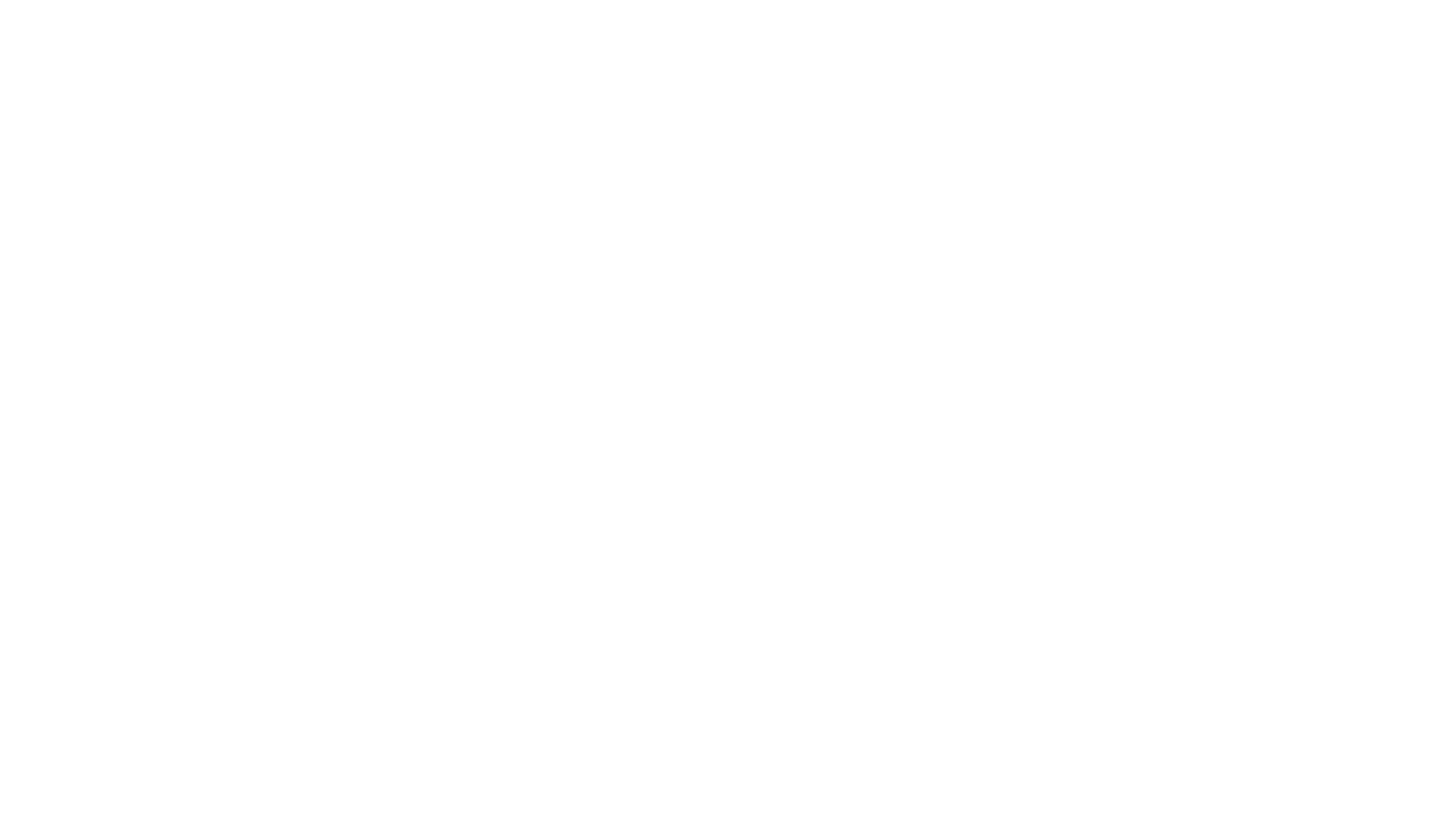 Chamonix, France
Geneva, Switzerland
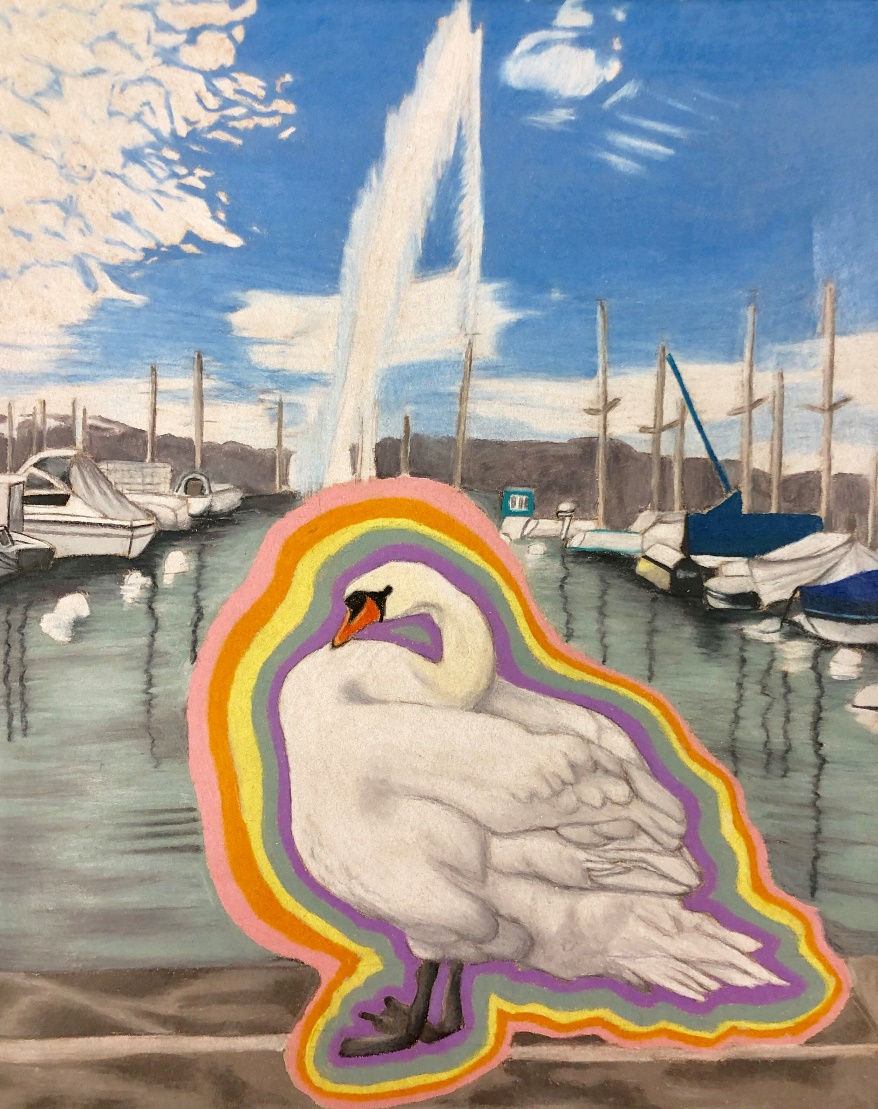 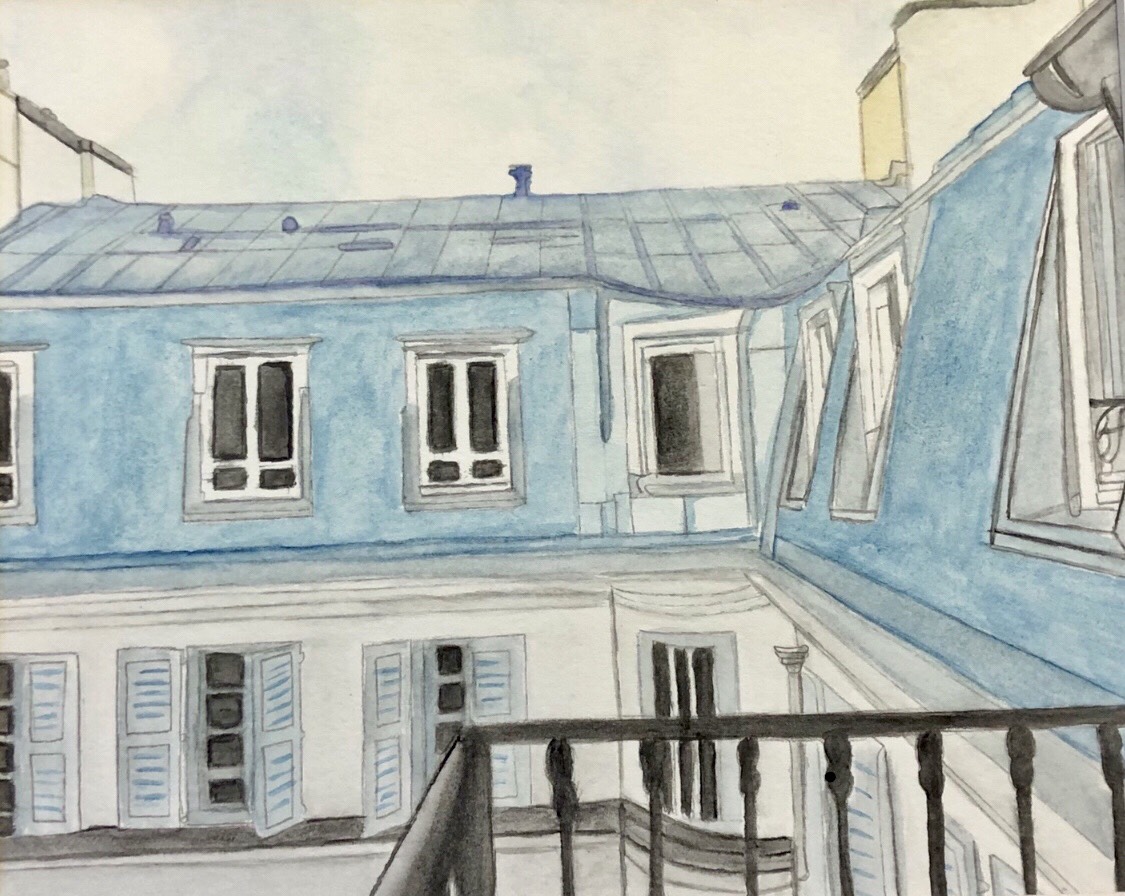 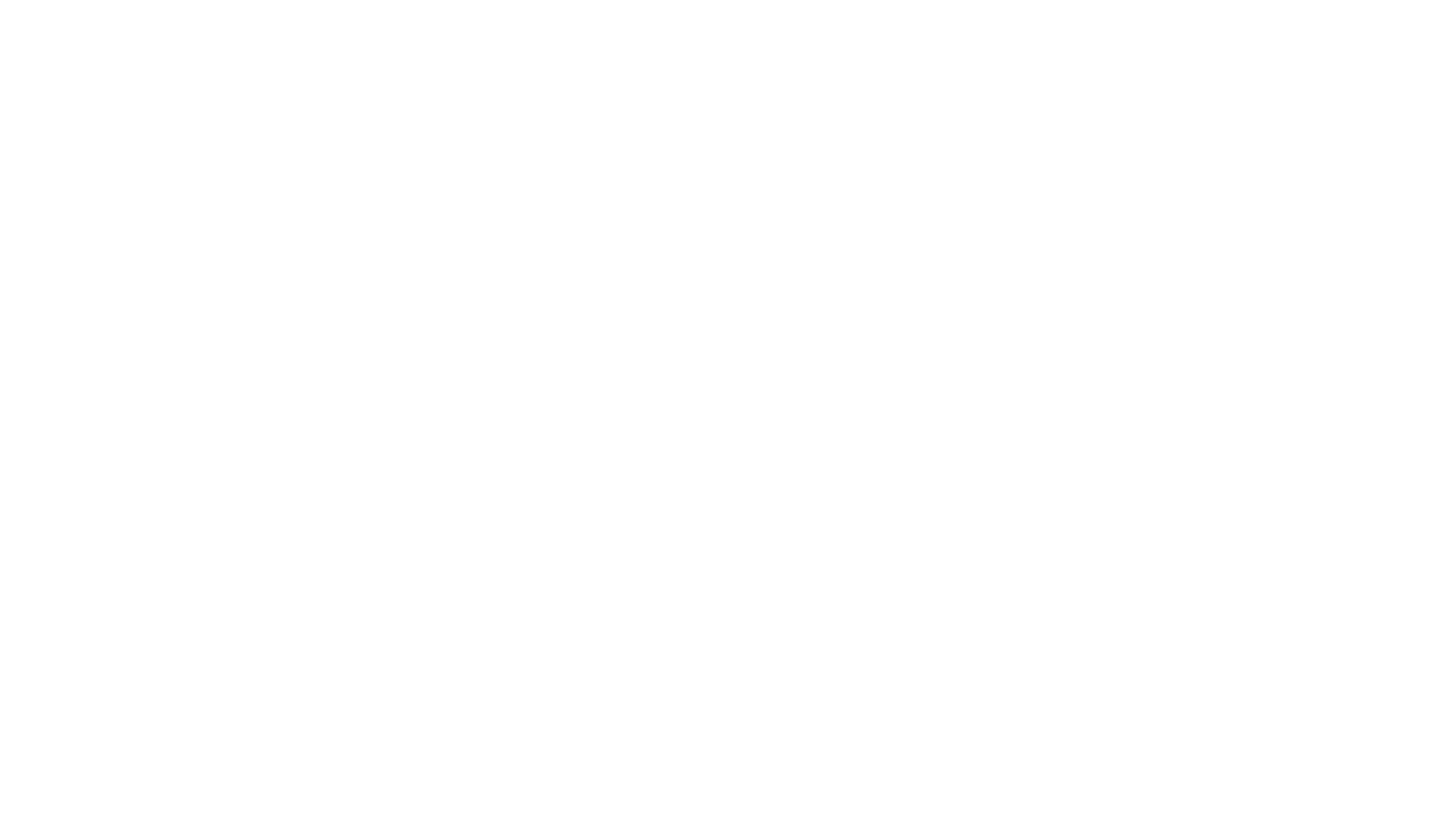 Paris, France
Old Town Geneva, Switzerland
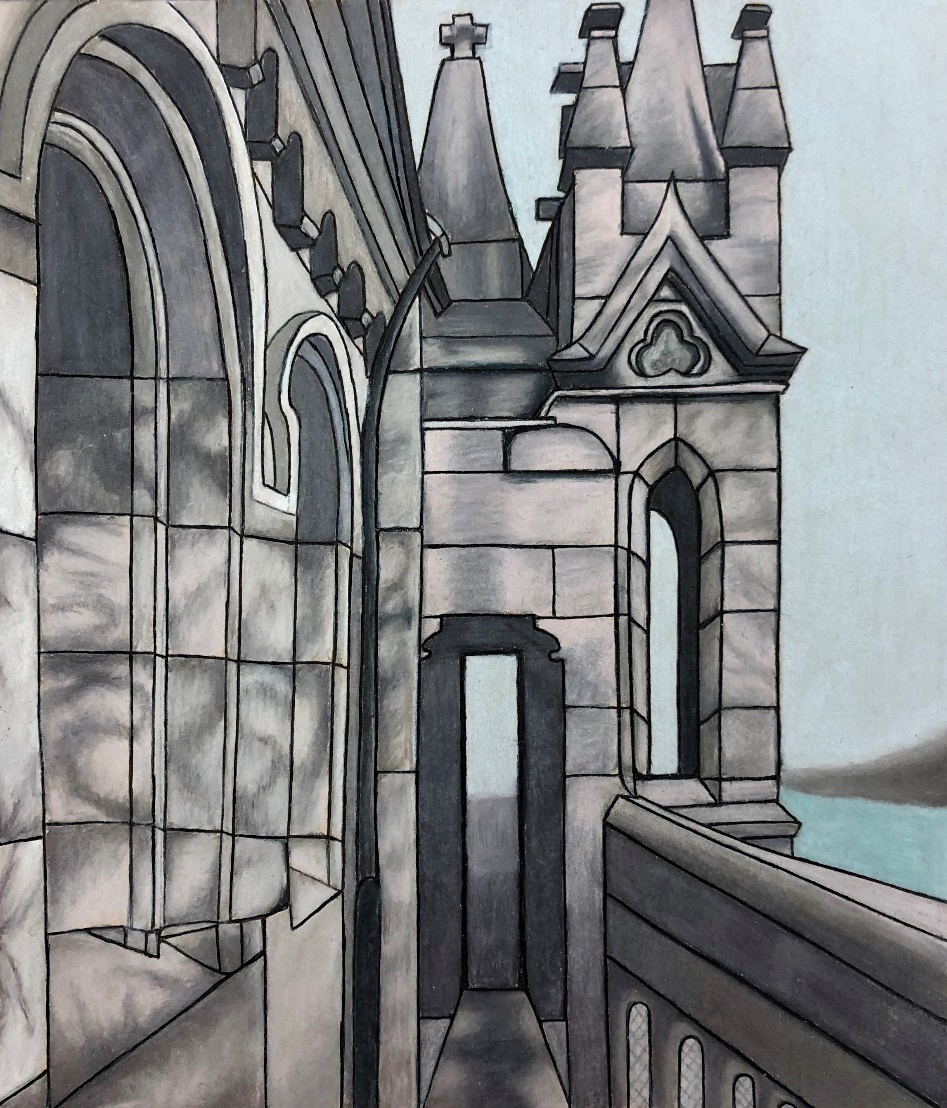